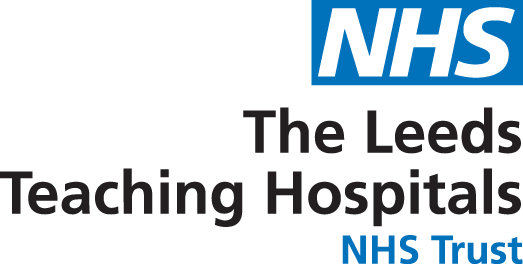 Training for Healthcare Professionals in Midline Placement at Leeds Teaching Hospitals Trust (LTHT)
H. Ahmed(1)*, N. Ismail(1)*, M. Simpson(1), S. Howell(2)
(1)Department of Anaesthesia, Leeds Teaching Hospitals NHS Trust, Leeds, UK (2) Leeds Institute of Medical Research, St James’s University Hospital, Leeds,UK
* HA and NI are joint first authors
57% respondents performed routine midline insertion as shown in the bar chart below:
Introduction - Midline catheters, first introduced in 1950,(1) are peripherally inserted vascular devices that end inferior to axilla, typically inserted under ultrasound guidance, with Seldinger’s technique and vary in length between 10 to 25 cm. Midline catheters could be used for drugs administration (antibiotics, chemotherapeutics, vasopressors) and total parenteral nutrition. Since the introduction of ultrasound guided venous cannulation, midline catheters became a feasible substitute for central venous catheters due to lower risk of blood stream infections and are more cost effective (2). Midline catheters are gaining popularity as an alternative to peripherally inserted venous catheters due to its prolonged dwell time.(2)
Methods. We conducted a survey via Google Forms to explore the current training on midline insertion received by healthcare professionals working in Anaesthetics department and Intensive Care at LTHT. Trainees, Advanced Critical Care Practitioners, Anaesthetic Associates  and consultants were invited to participate.
Figure 2: Routine midline insertion performed by consultants, ACCP/AAs and trainees.
Only five respondents (5%) – one consultant and four ACCP/AAs had performed more than three hundred midlines. 60% of ACCP/AAs received formal training and  78% of them were formally assessed for competency in midline insertion compared to consultants (19%, 13%) and trainees (24%, 21%). Average respondent comfortability (1=uncomfortable, 5= comfortable) in performing the procedures were consultants (3.3), ACCPs (4.4), AAs (5) and trainees (2.4). 

A third of consultants and trainees versus two third of ACCP/AAs encountered complications. However, ACCP/AAs performed higher number of procedures than consultants and trainees. Trainees stated difficulty in obtaining competency due to lack of experienced trainers and  80% of them felt they would benefit from formal midline training.
Survey Results
Data collected : Survey response rate was 100/345= 28.9%. One form was partially completed, thus total number of responses analysed were  99 (N=99). Distribution of respondents is illustrated in the pie chart below:
Conclusion: This survey highlighted the need to establish a formal training route for midline competency at LTHT, the training plan is currently in progress.  The skills should be transferrable between different trusts. Aid such as refresher course could help operators’ compliance with the local standards and protocol.
References:
1.Anderson NR. J Infus Nurs. 2004;27(5):313-21.
2.Chopra V, et al. BMJ Qual Saf. 2019;28(9):714-20.
Figure 1: Distribution of respondents according to groups